חוק 2 (שני ) של ניוטון חוק התאוצה
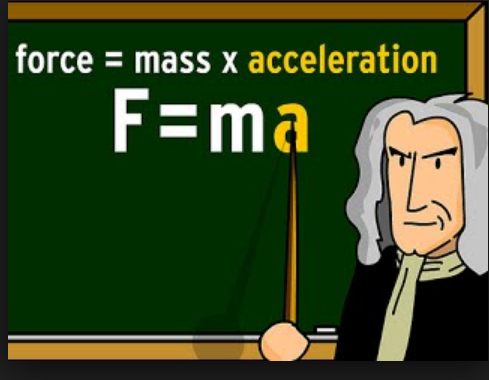 1
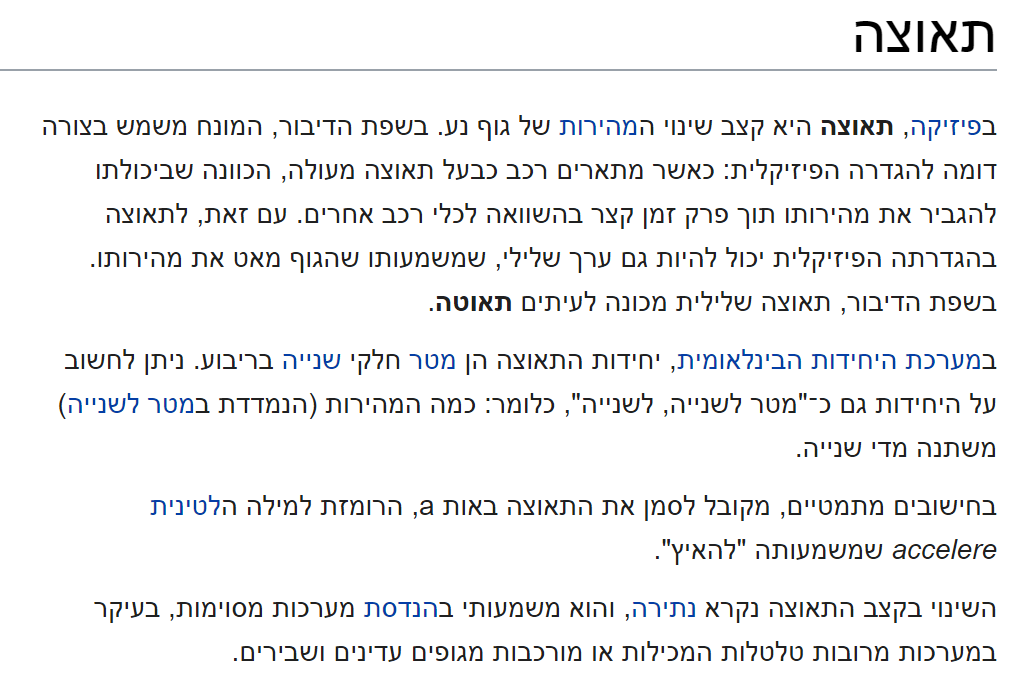 2
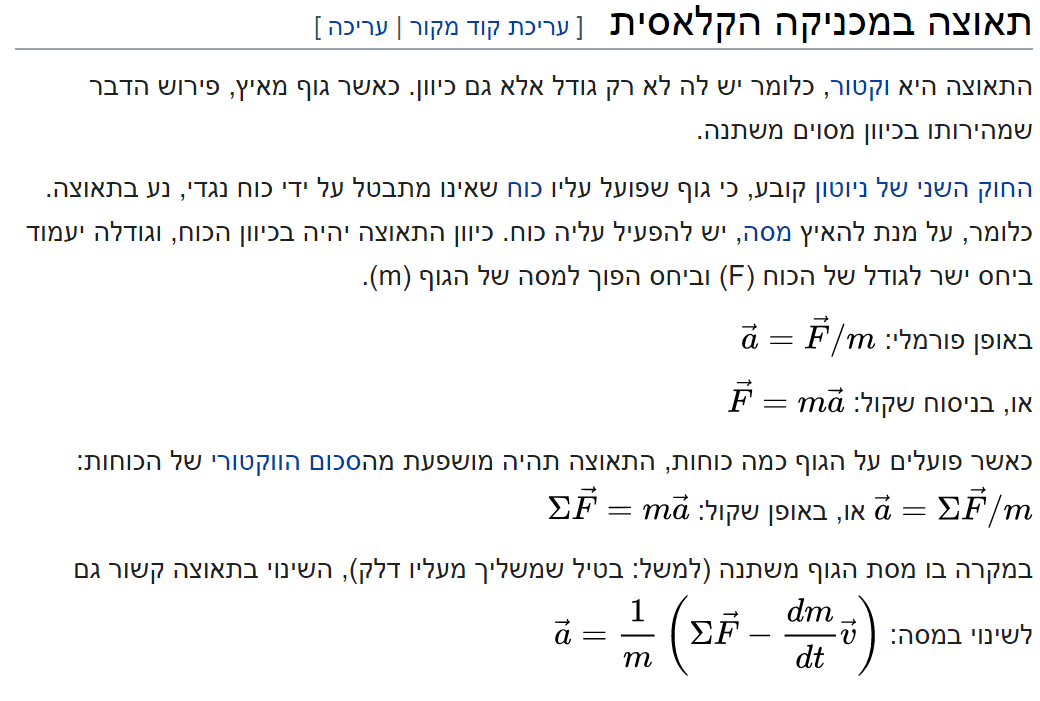 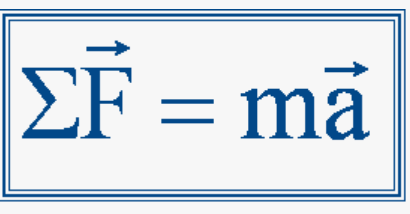 3
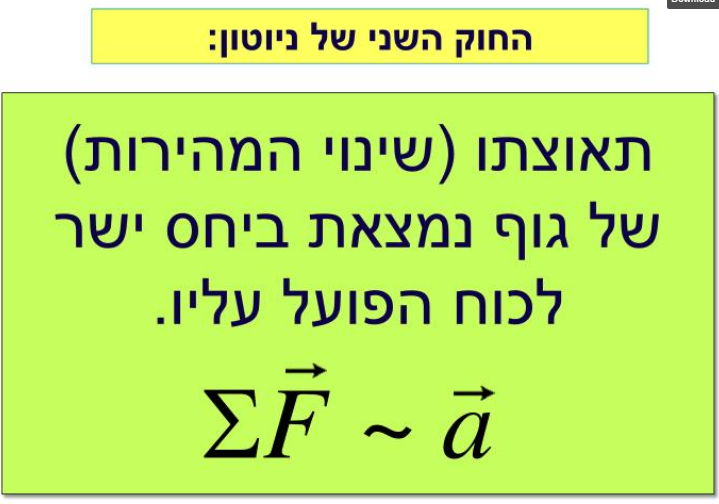 4
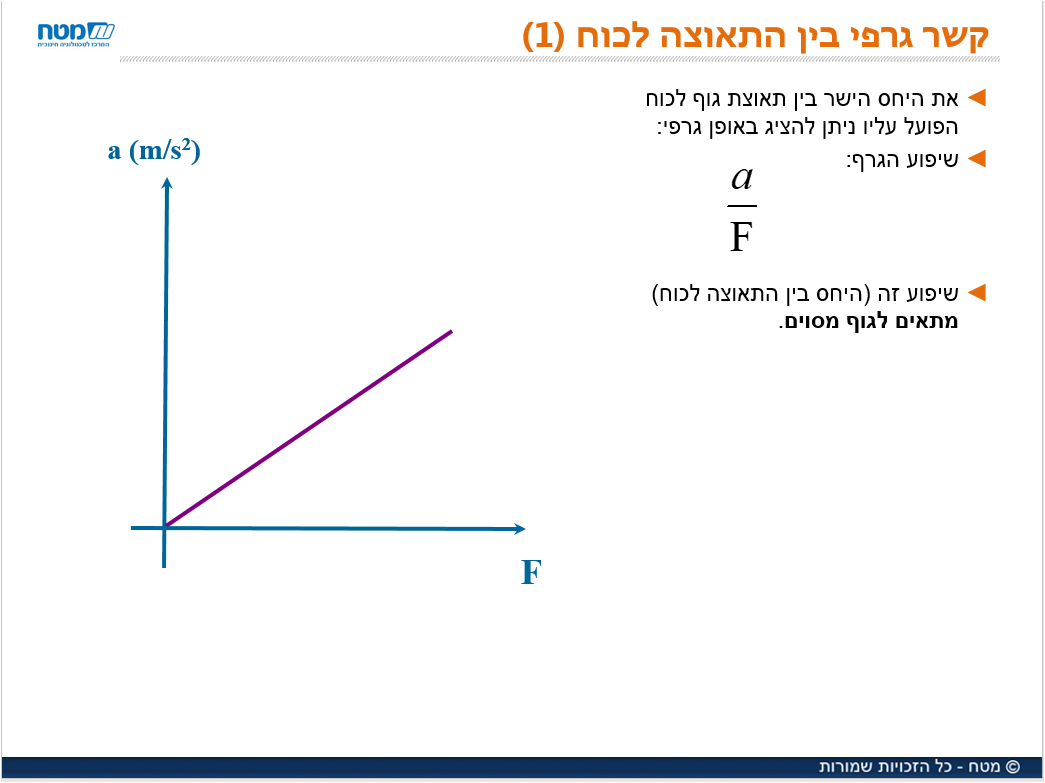 5
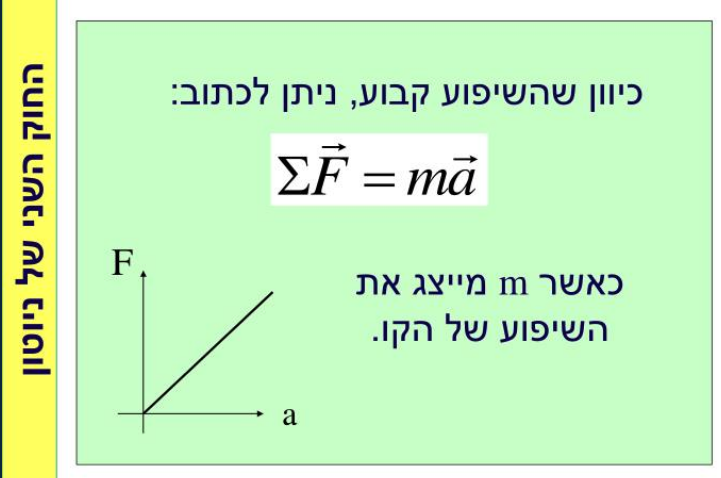 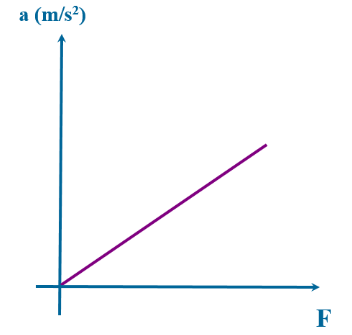 6
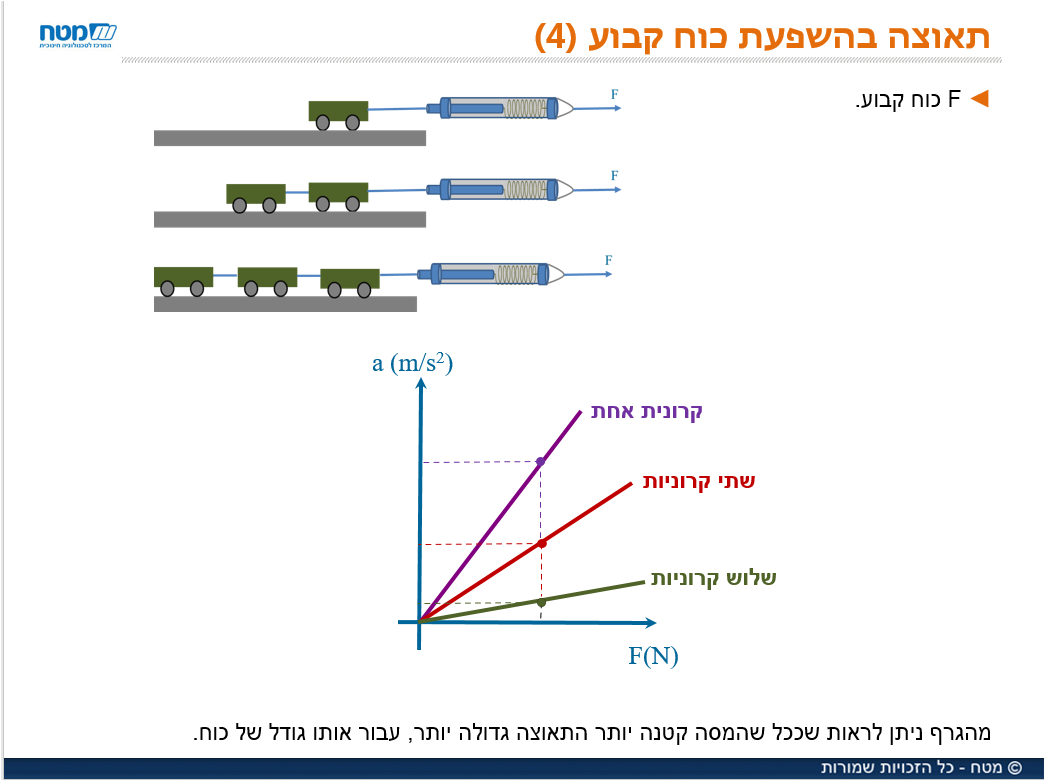 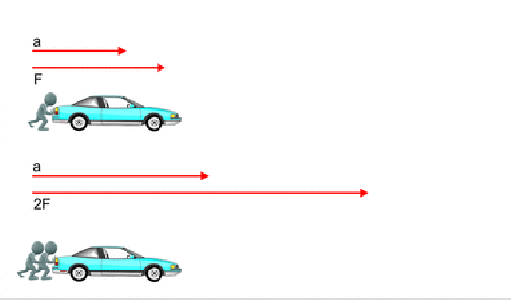 7
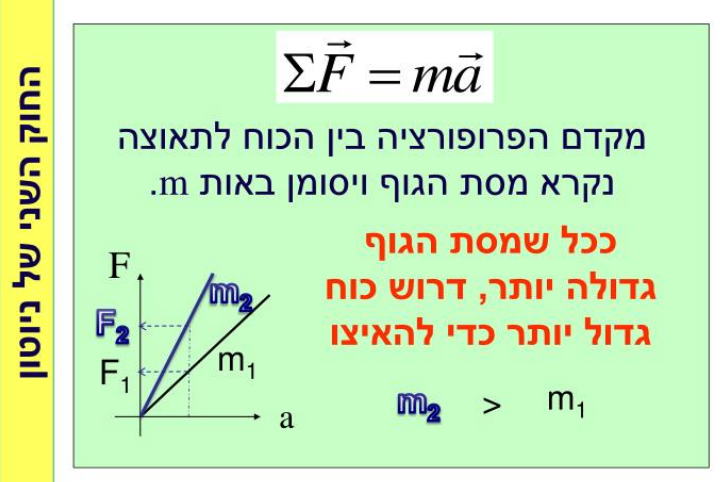 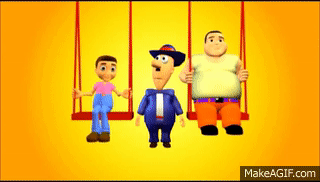 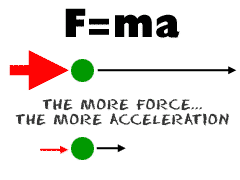 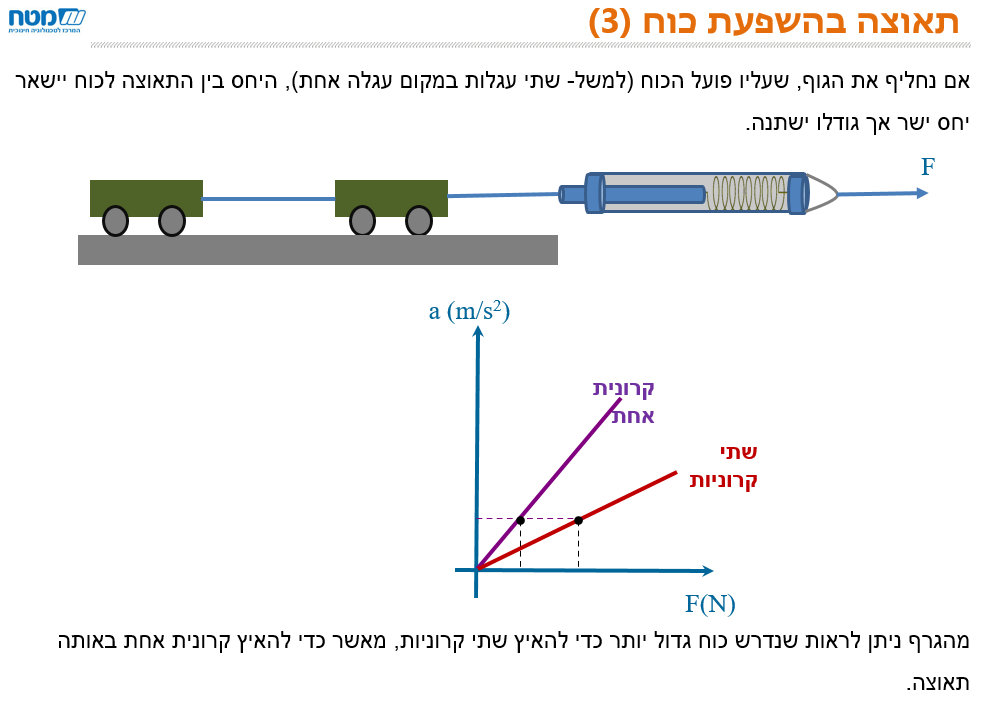 8
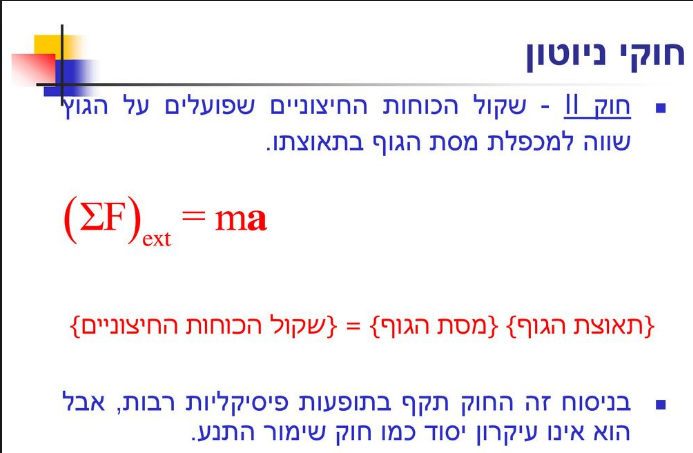 9
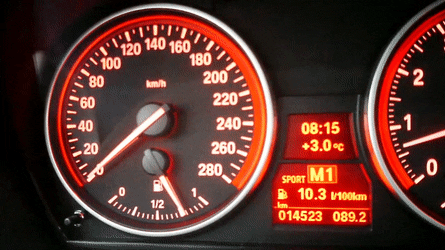 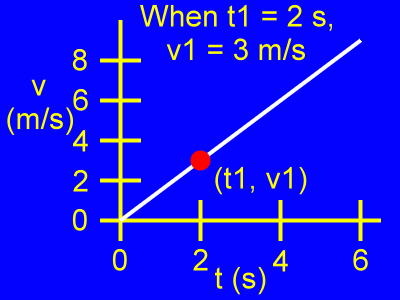 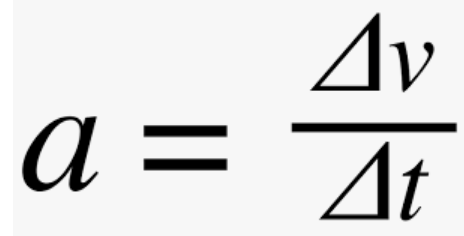 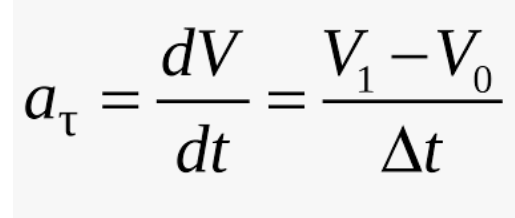 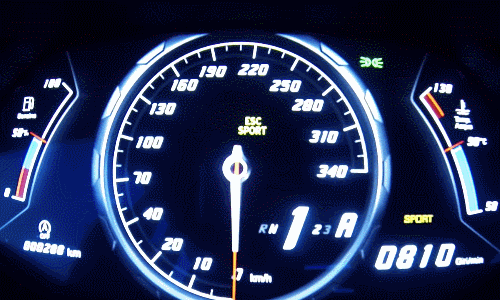 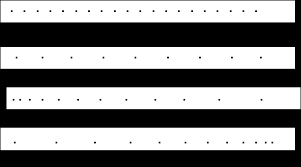 1


2


3


4
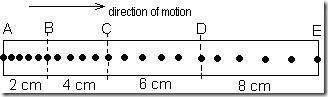 10
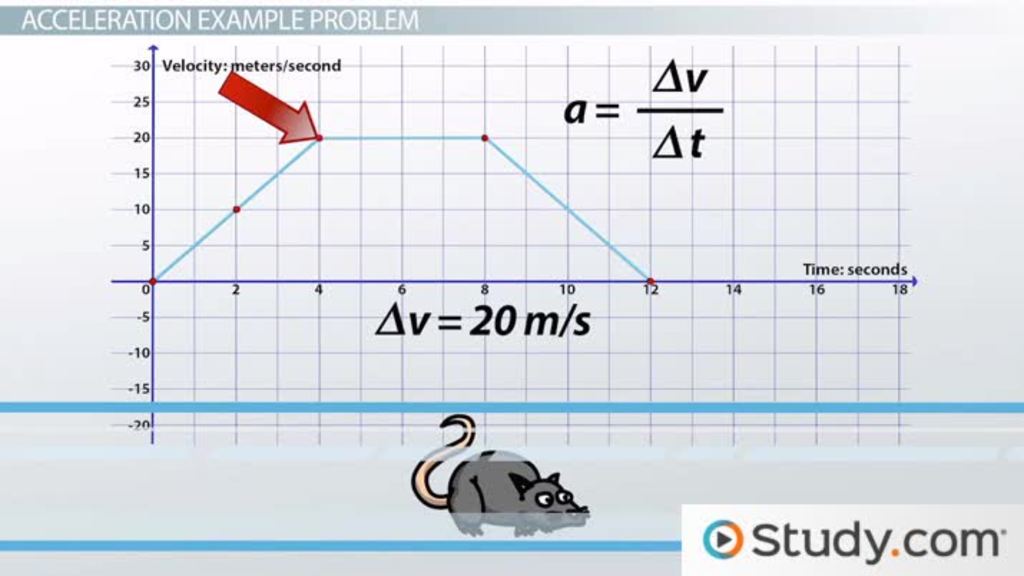 11
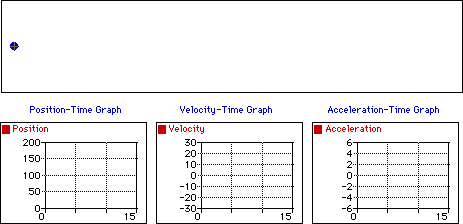 12
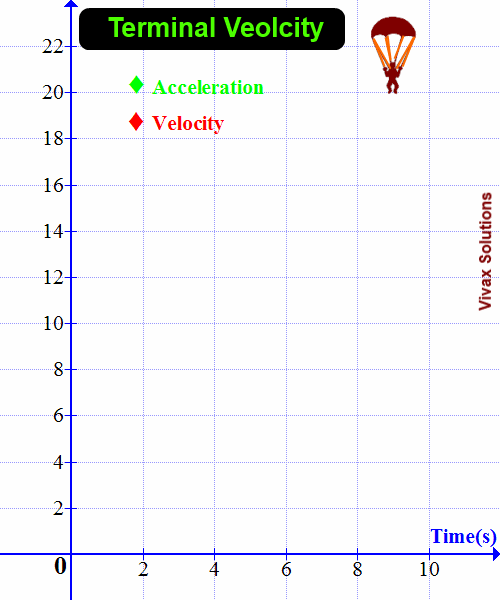 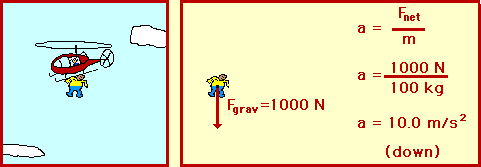 13